Going Abroad
Content
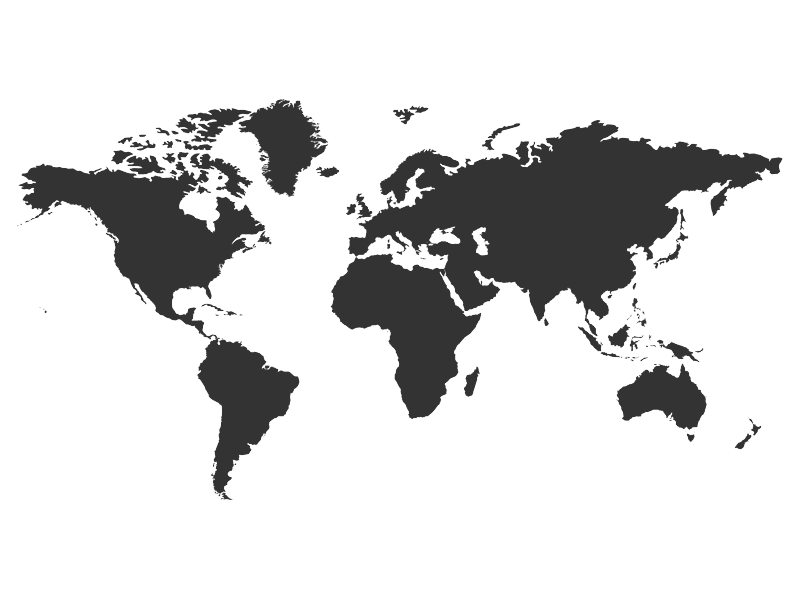 Reasons
Requirements
Examples
volunteering
working
studying
Personal experience
1. Reasons: Why Should you go abroad?
Experience
Learning 
a
new 
language
Curriculum 
vitae
2. Requirements: You should be…
• open minded

• curious 

• proactive

• willing to plan
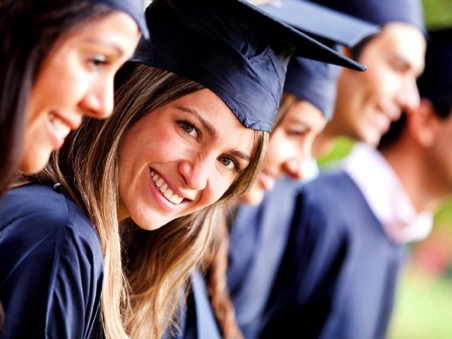 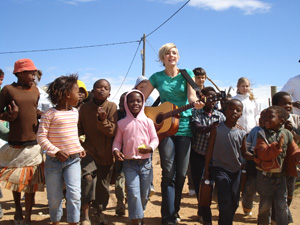 3. Examples: Going Abroad – But how?
Volunteering
Volunteering
Volunteering abroad
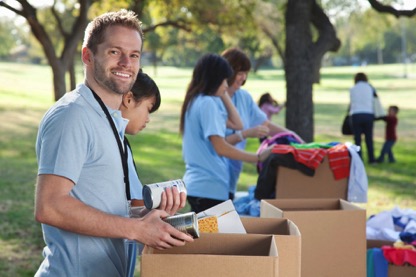 What is a volunteering service ?
2 kinds of volunteering 
EVS and IYVS
WOOFEN
Kulturweit and Weltwärts
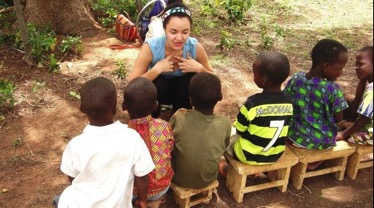 Volunteering
What is a volunteering service and why should you do it ?
do something voluntarily, mostly some kind of charity work 
a first insight into “real life“
meet new people
get to know a new country/culture
learn a new language
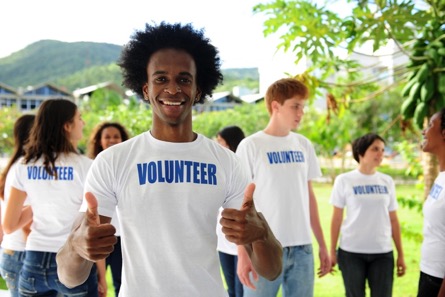 Volunteering
2 Kinds of volunteering
Lawfully controlled volunteering
Not lawfully controlled volunteering
you don‘t have to pay everything on your own 
you get financial help from the EU or your country‘s government
your time abroad is well organized by government
organisations give you a place for 2 to12 months all over the world 
you have to pay for everything on your own 
it‘s recommended to build up a circle of sponsors (friends and family) to finance the trip
Volunteering
European volunteering Service
International youth volunterring service
quite similar to EVS 
application up to 12 months in advance
up to 1 ½ years abroad 
all over the world 
costs are covered by EU 
for additional cost --》 circle of sponsors
you work in a charity project (social, cultural…)
attend a language course 
you have to be 17 
application 6 to 8 months in advance
in European countries 2 to 12 months 
only pay a part of travel costs
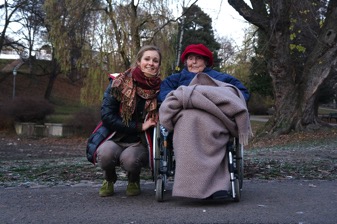 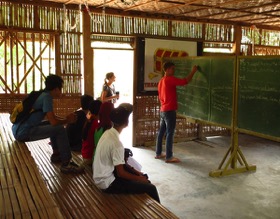 Volunteering
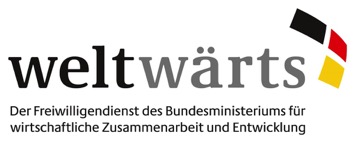 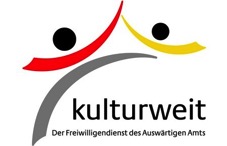 Kulturweit
Weltwärts
in a cultural institution in a third world country
minimum age: 18
final examination necessary
knowledge of English and the native language (min 1)
application 1 year in advance
½ to 1 year abroad 
costs are subsidized by kulturweit
development work in third world countries (health, education, human rights...)
minimum age: 18
“Abitur” or other final exam
basics of the native language
application ½ to 1 year in advance
up to 2 years abroad
all costs are covered
Working Abroad
Working
Training
Reasons:- experience - earning money
Requirements:- be 18- good language skills
Application:- 6 months in advance
Erasmus is funding trainings
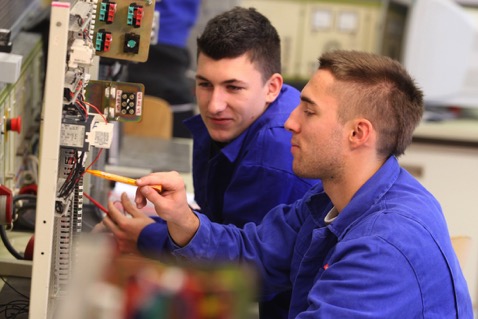 Casual Work Abroad
Working
Reasons:
meet new people
Travel country
Requirements:
be 18
basic knowledge in national language
Possibilities:
many opportunities to work abroad
Application:
3 to 6 months in advance
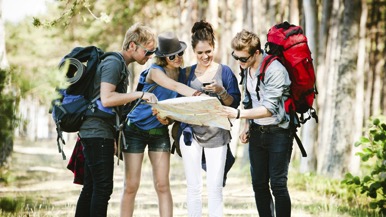 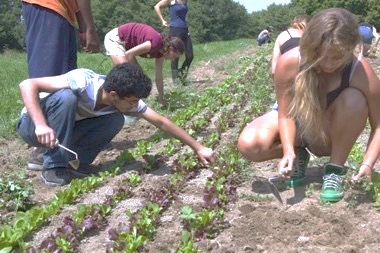 Working
Workcamps
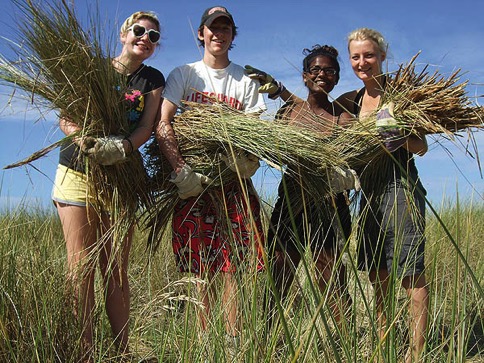 Reasons:- get to know new people/cultures
Requirements:- be 18
Possibilities:- working in a group- different options
Application:- 2 to 5 months in advance
Working
Au Pair
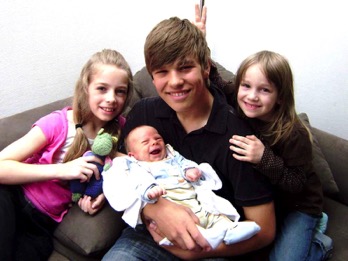 Description:
someone who takes care of host family‘s children
Requirements:
between 18 and 30
knowledge in foreign language
experience in childcare
Application:
3 to 6 months in advance
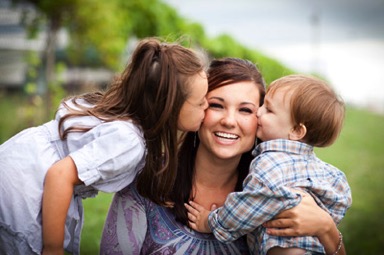 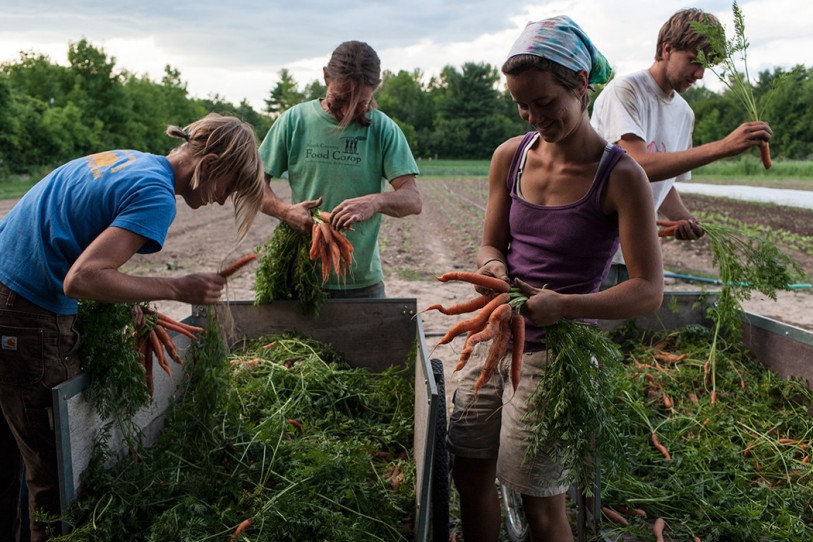 Working
Wwoof (World wide opportunities on organic Farms)
you work on a farm somewhere around the world
~6 hours a day for accomodation and meals
you have to be 18
knowledge of some English and even better of a native language
application a few weeks in advance  
few days at one farm and then move on 
90 countries all over the world
small membership fee 
you have to pay everything (travel costs, insurance...)
Studying
Studying
Studying
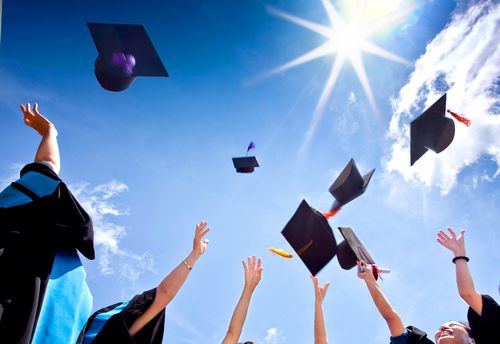 Reasons:- better language skills
Requirements:- A-Levels- knowledge of foreign language- be 18
Application: - 9 to 12 months in advance
Erasmus?
4. Personal Experience
Jana
Personal experience
Julia
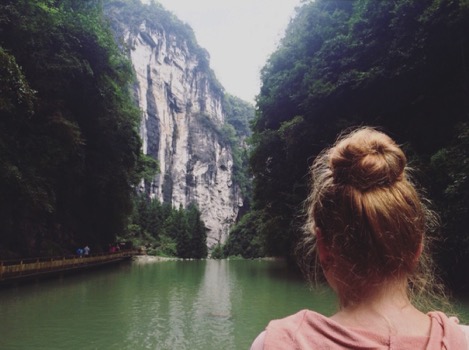 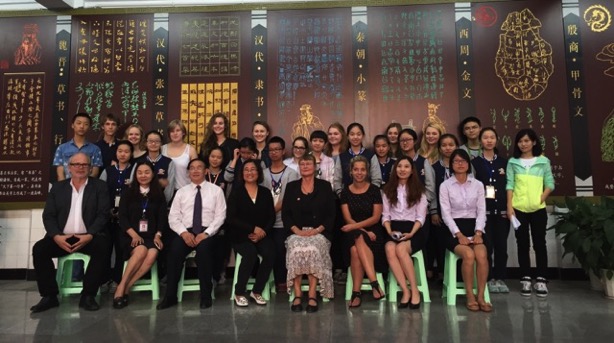 Personal Experience
Jakob
What are your future plans?
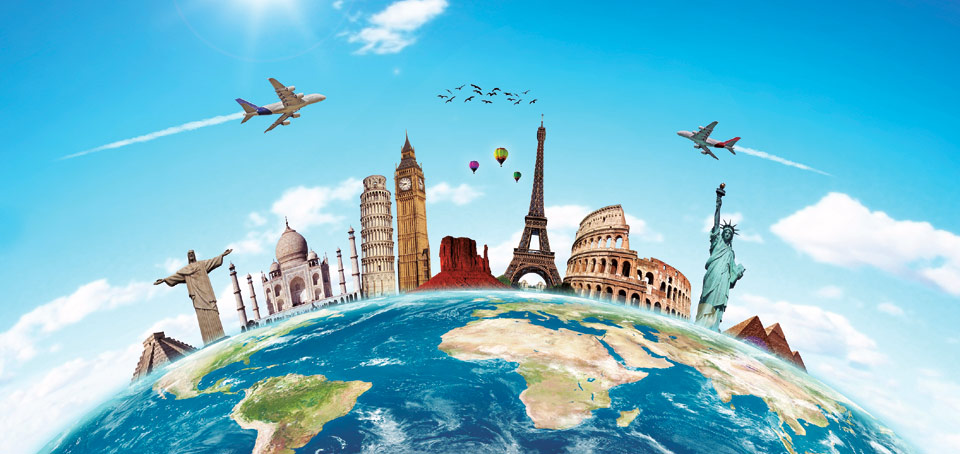